St. Andrews International School Green Valley
Nederlandse taal- en cultuurlessen in Pattaya
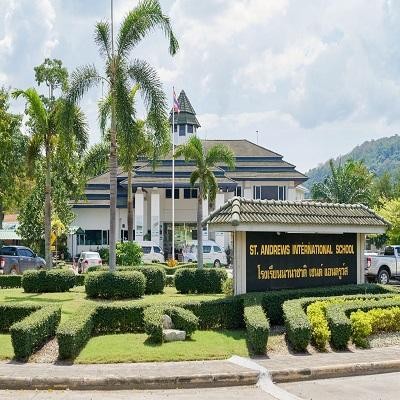 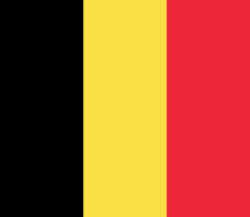 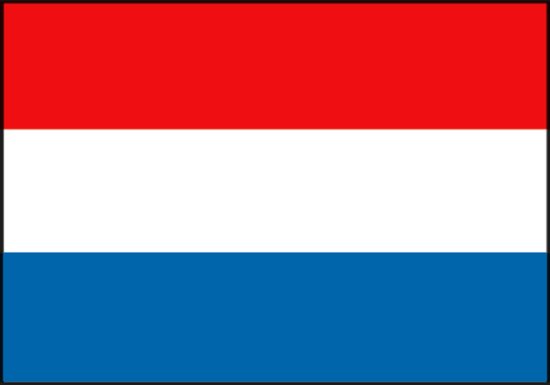 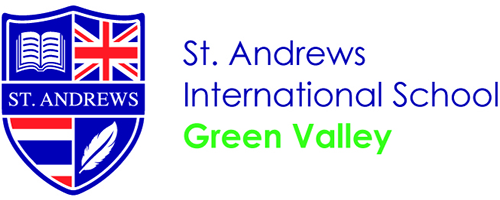 St. Andrews International School Green Valley
Campus
tussen Pattaya en Rayong.
rustige en groene omgeving
uitstekende sportfaciliteiten
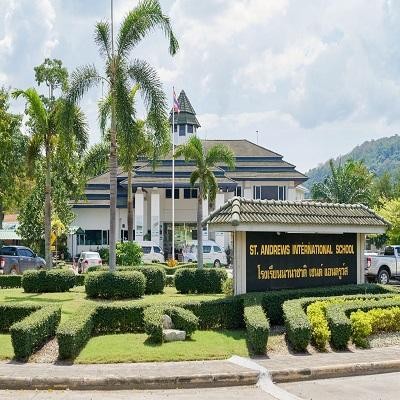 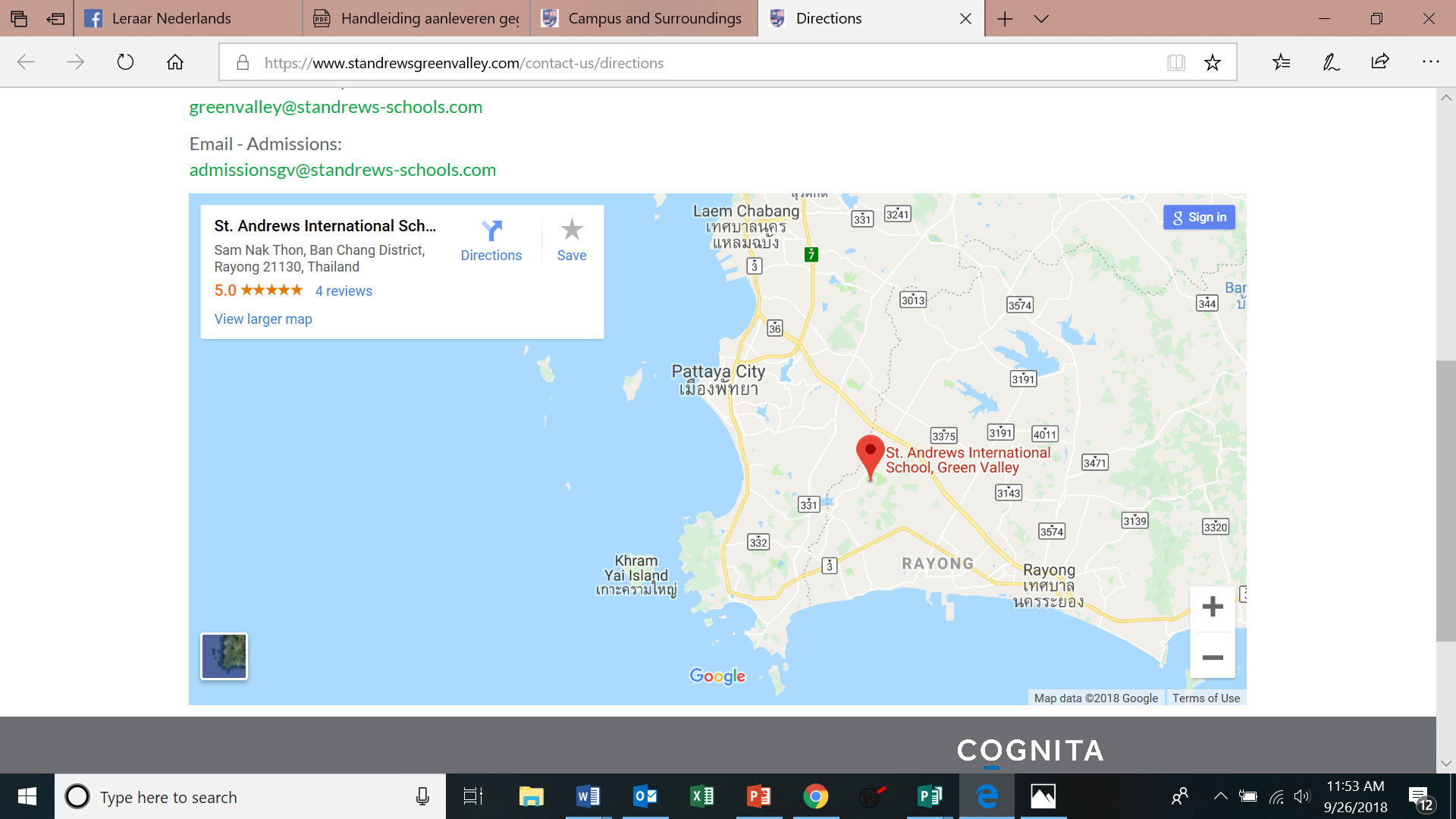 An inspiring world of education
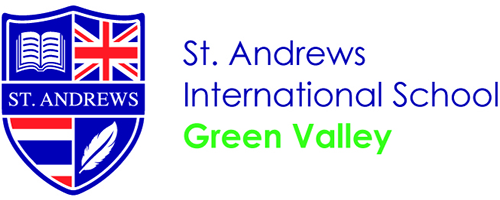 [Speaker Notes: Title Slide]
St. Andrews International School Green Valley
+/- 450 leerlingen 
meer dan 30 nationaliteiten 
Brits curriculum en IB PYP / DP
Gold Level (onafhankelijke inspectie)
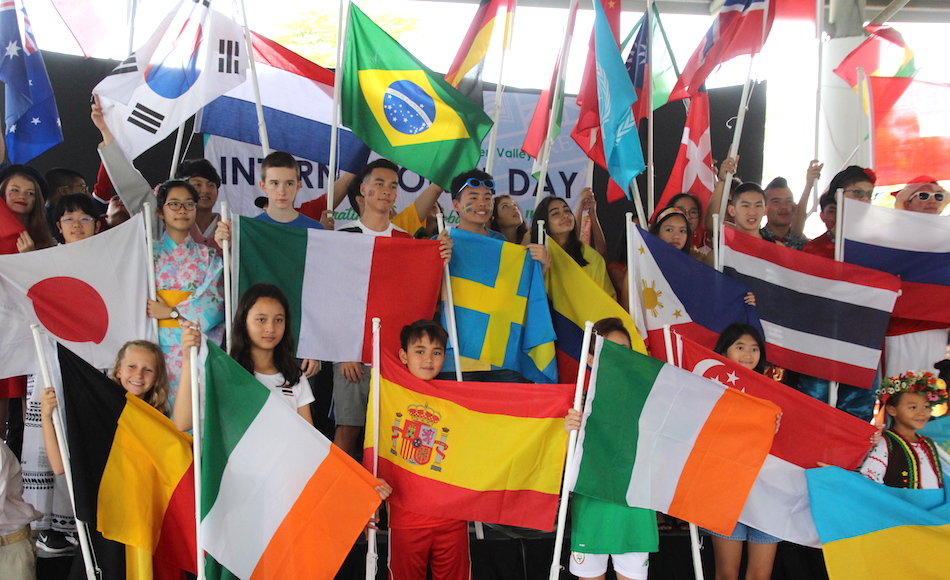 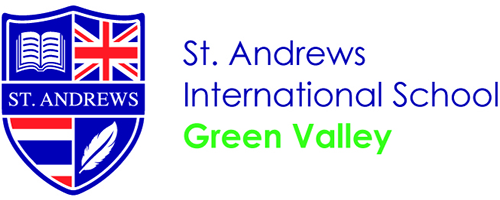 [Speaker Notes: Title Slide]
St. Andrews International School Green Valley
Dutch Stream
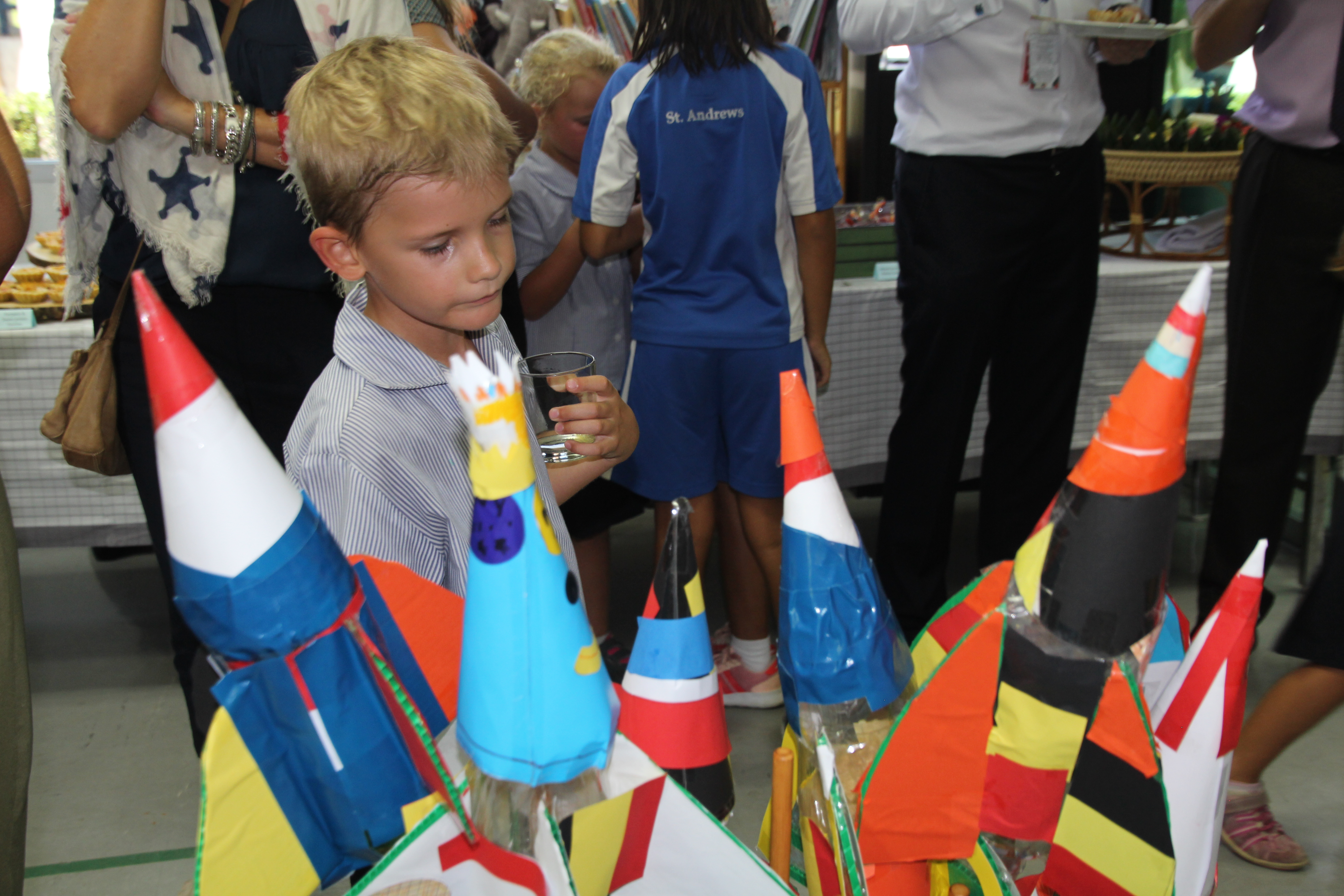 Momenteel 22 leerlingen:

 9 Vlamingen en 13 Nederlanders
12 in de lagere school en 10 in het middelbaar.
Secundair : IGCSE en/of IB Dutch
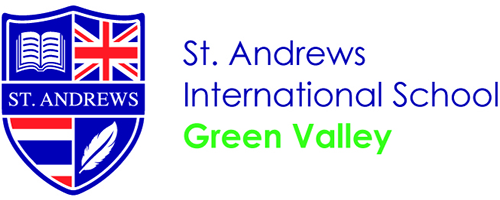 [Speaker Notes: Title Slide]
St. Andrews International School Green Valley
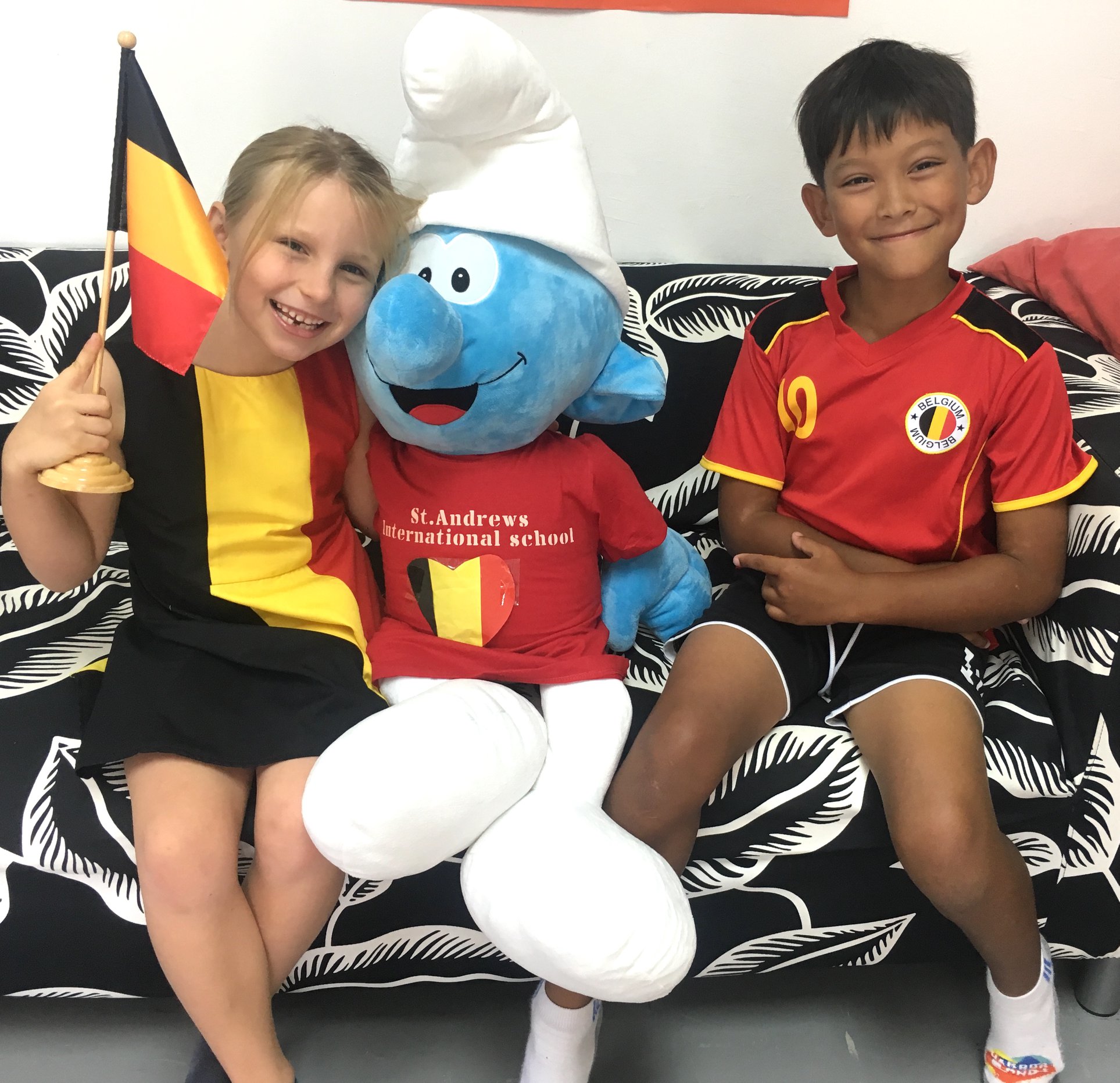 Dutch Stream
Nederlandse taal-en cultuurlessen voor kinderen 4 -18 jaar
3 - 6 lesuren Nederlands/week
geïntegreerd in het dagonderwijs
eigen leslokaal
bevoegde Vlaamse en Nederlandse leerkrachten met internationale ervaring
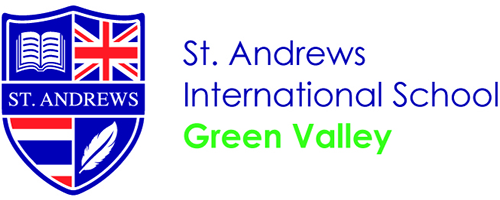 [Speaker Notes: Title Slide]
St. Andrews International School Green Valley
Dutch Stream
Richting 1,2 en 3 leerlingen
Voorkomen van taalachterstand bij terugkeer naar Nederland of België
IB of iGCSE examen Nederlands
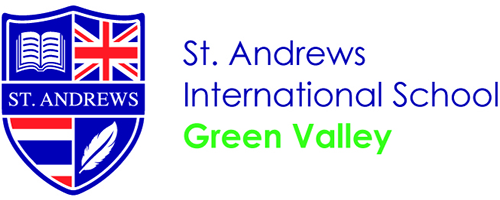 [Speaker Notes: Title Slide]
St. Andrews International School Green Valley
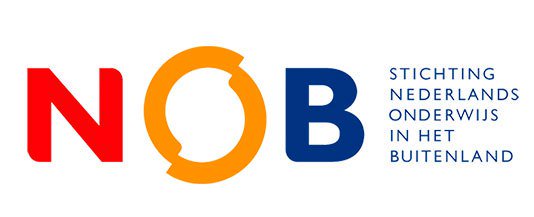 Dutch Stream
aangesloten bij Stichting NOB
inspectie door Ministerie van Onderwijs
geen extra kosten dankzij subsidies Nederlandse overheid
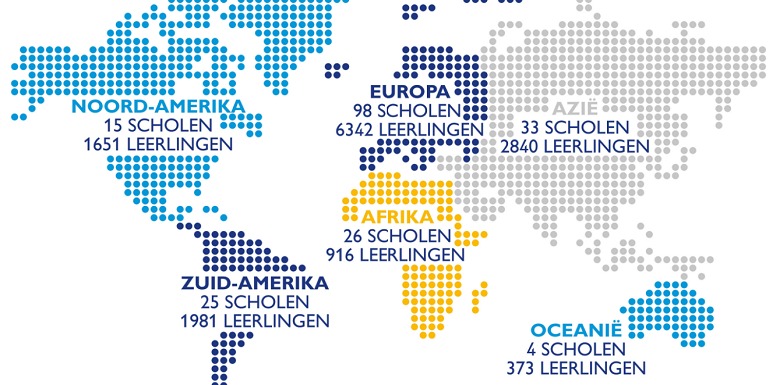 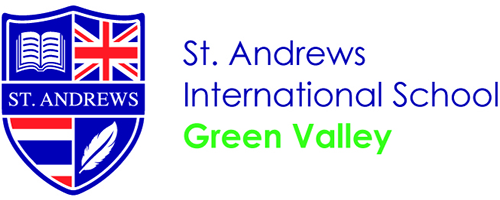 [Speaker Notes: Title Slide]
St. Andrews International School Green Valley
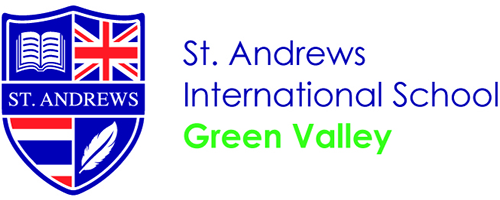 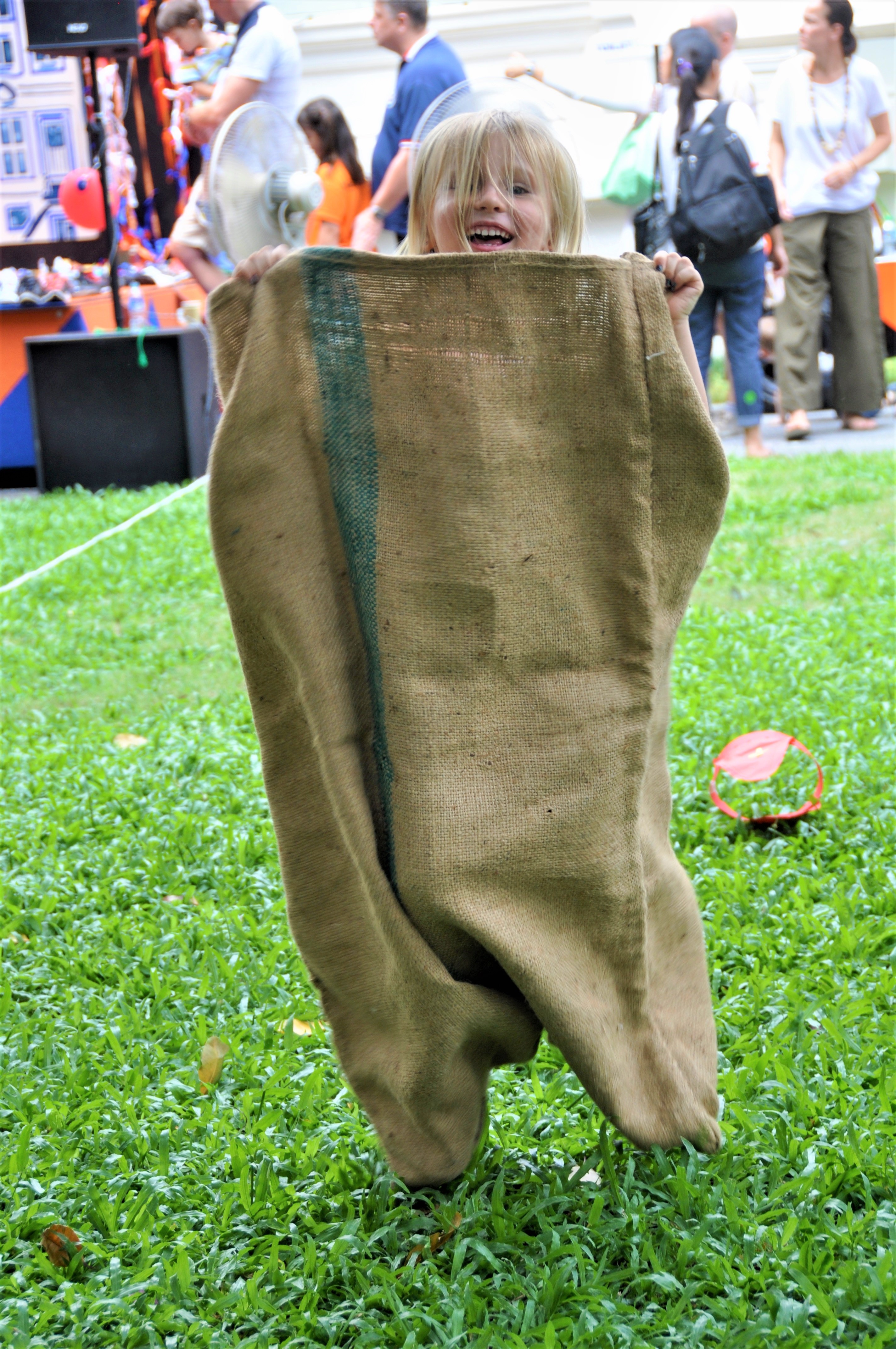 Cultuur
Een beetje ‘thuiskomen’ 
uitstapjes
Feestdagen: Sinterklaas, Koningsdag, International Day
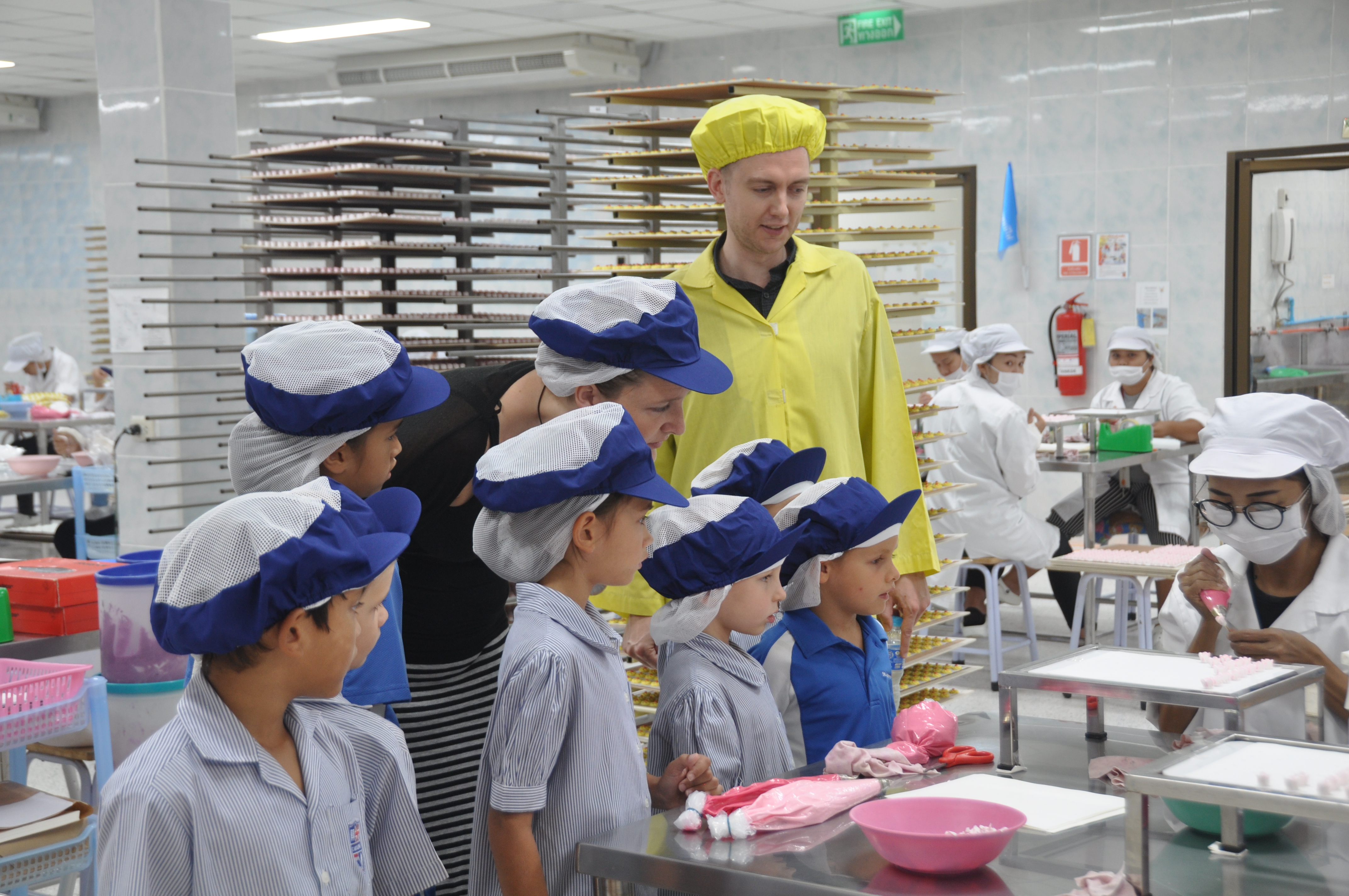 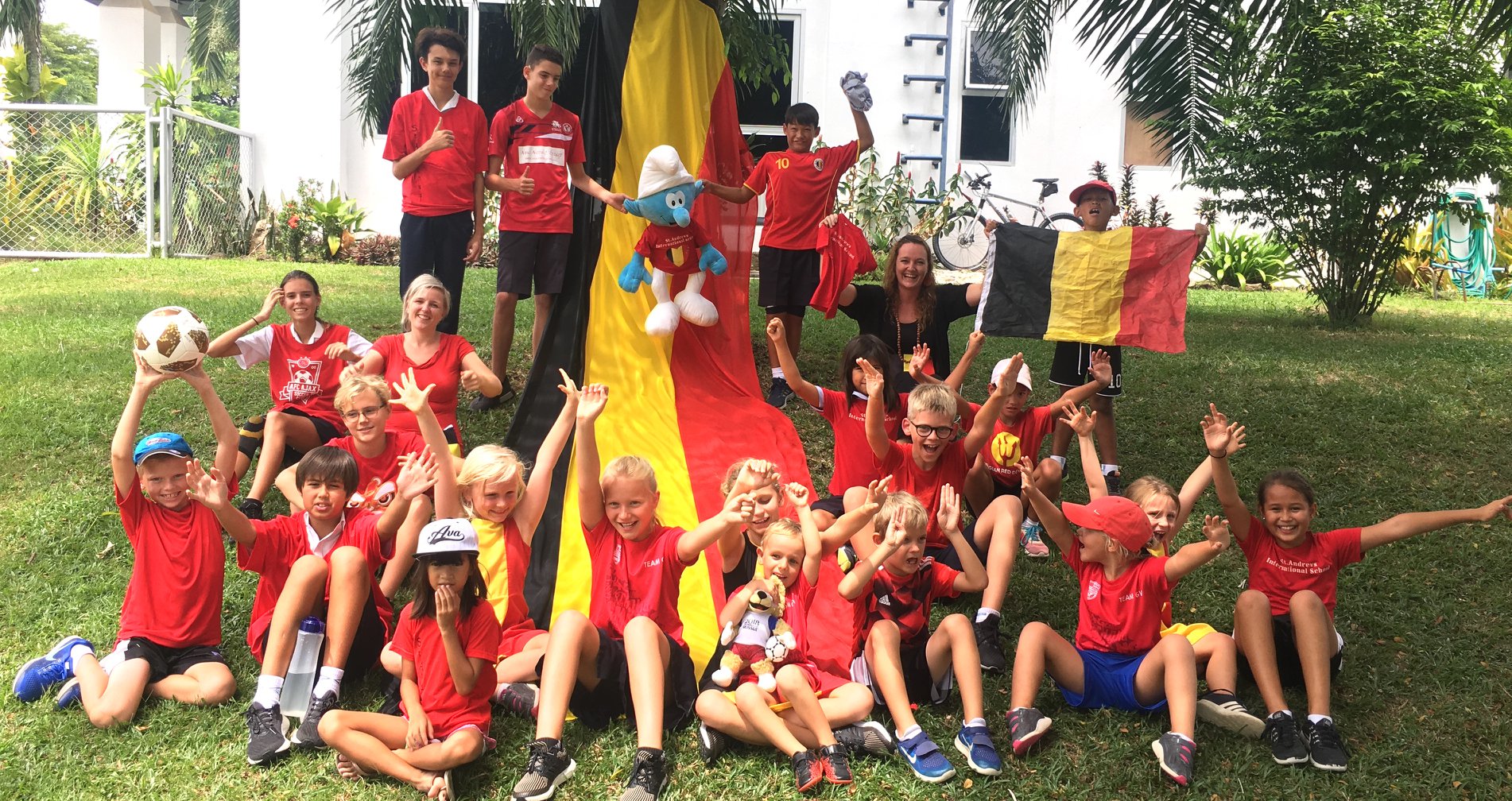 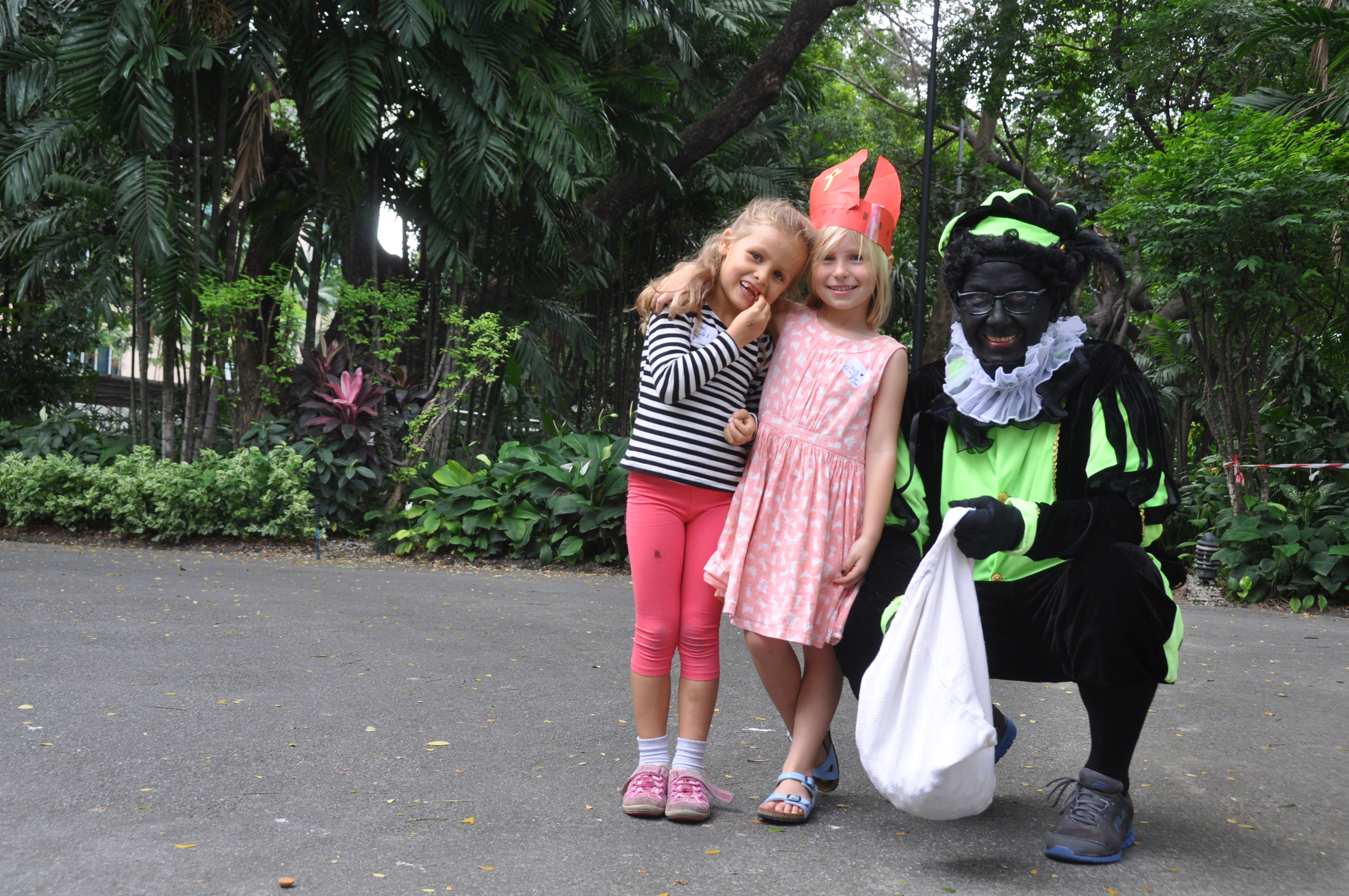 [Speaker Notes: Title Slide]